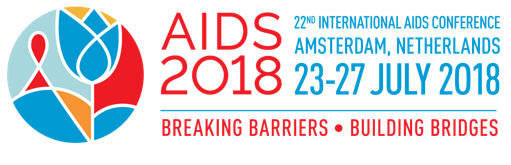 LEADERSHIP ON HIV AS PART OF SDG IMPLEMENTATION:Going from Portugal to the World
Founder & President of UNITE
Ricardo Baptista Leite, MP, MD, PhD(c)
Medical Doctor and Member of the Portuguese National Parliament
Health Committee | Foreign Affairs Committee 
Head of Public Health | Catholic University of Portugal
Guest Lecturer | Nova University of Lisbon
ricardo.baptistaleite@gmail.com
| @RBaptistaLeite
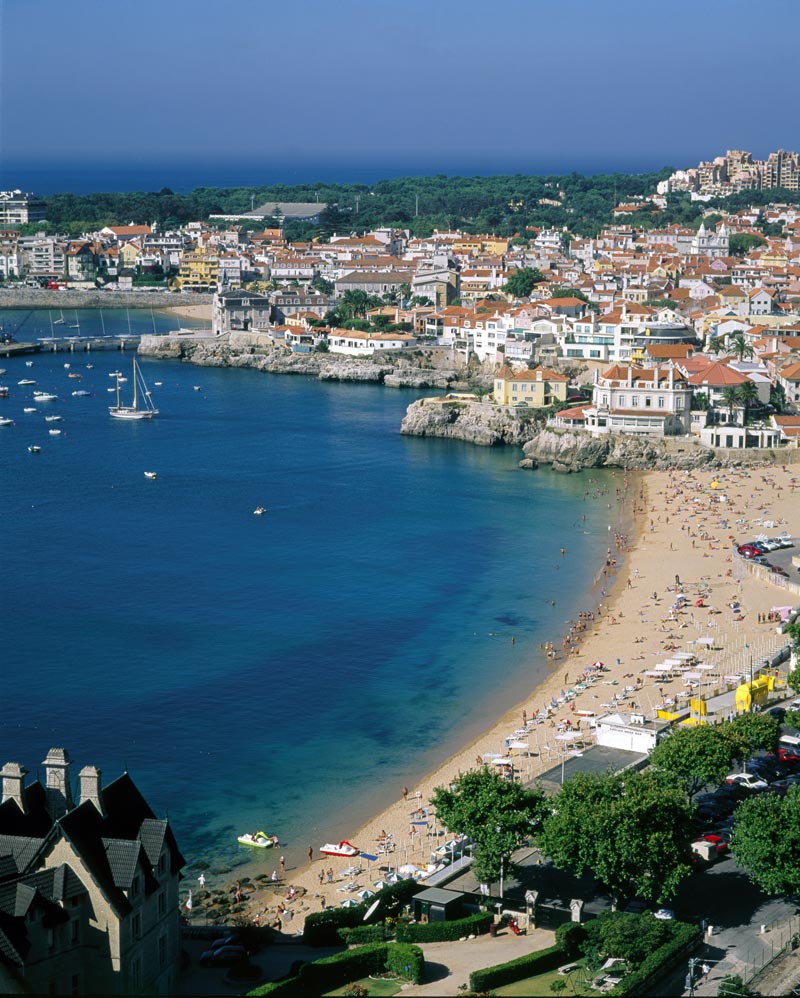 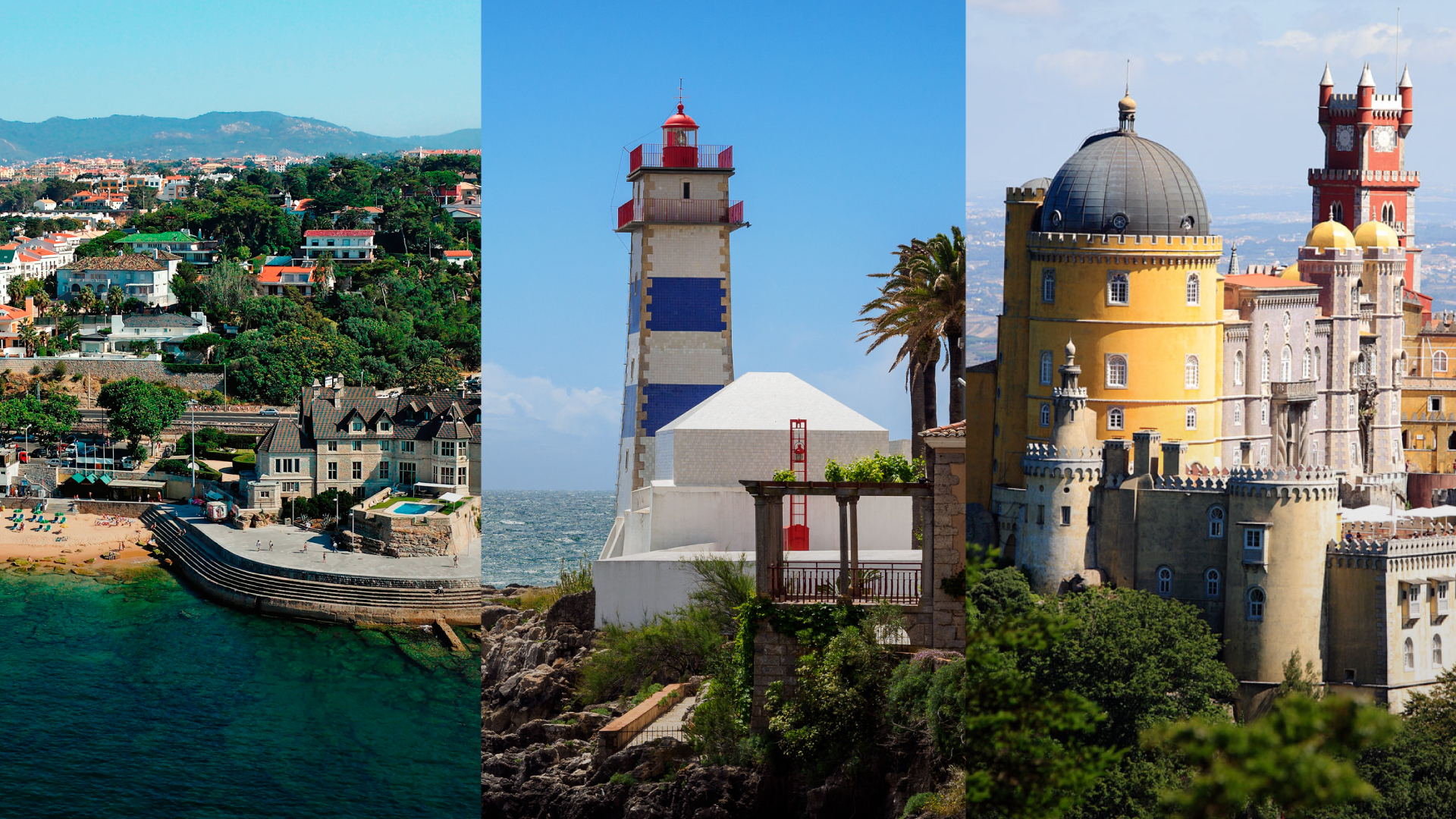 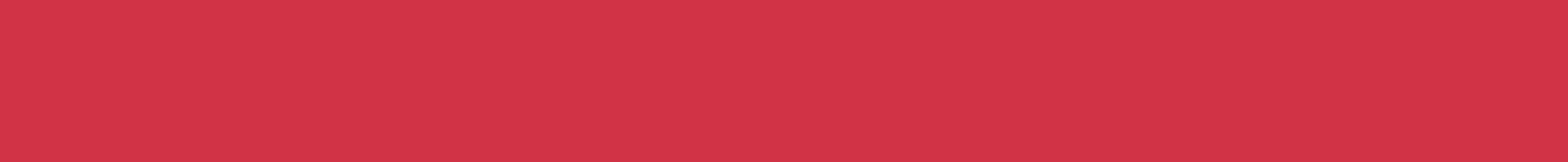 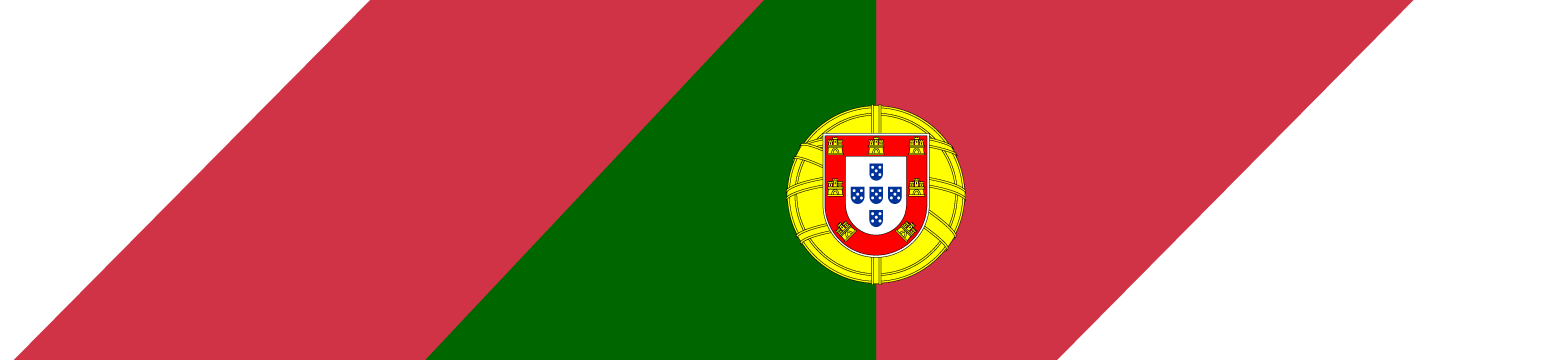 Portugal: Cascais – Sintra – Estoril Coast
| @RBaptistaLeite
HIV in Portugal
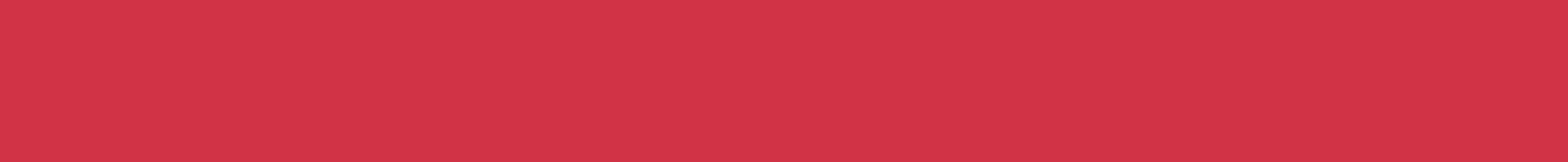 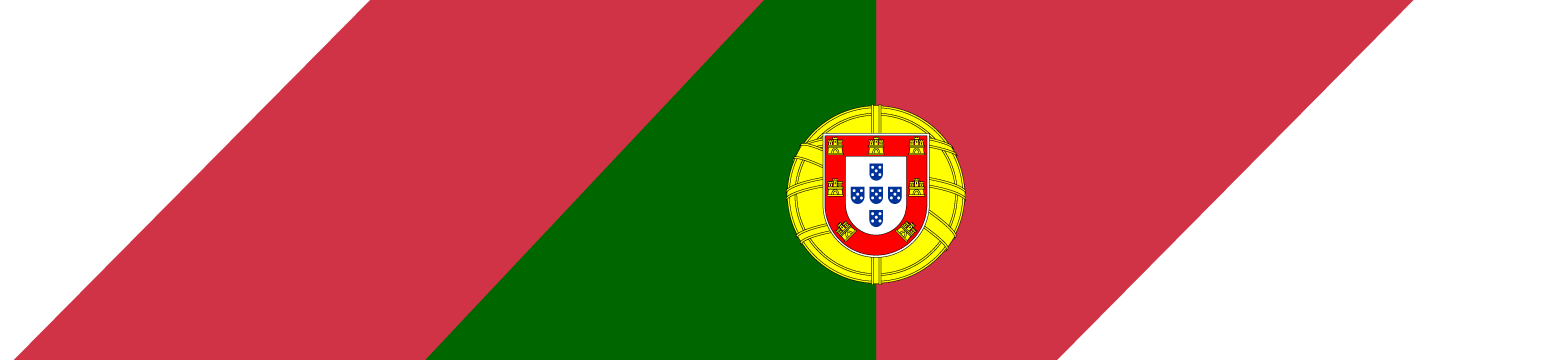 Number of New HIV Infections 1983-2016
REHAB SUCCESS RATES
DRUG RELATED IMPRISONMENTS
CRIME
EU COMPARED CONSUMPTION
2011
2001
1979
1996
1983
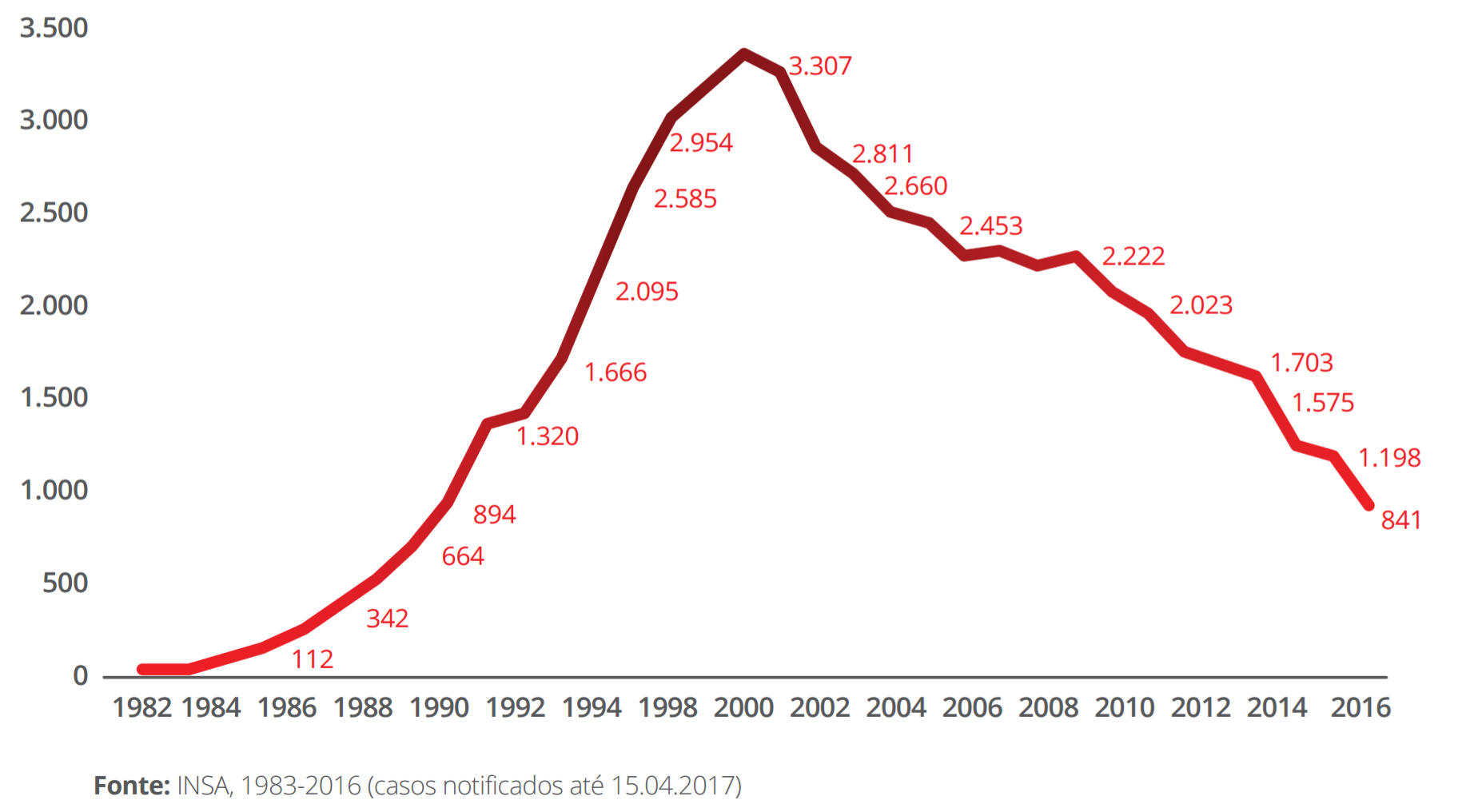 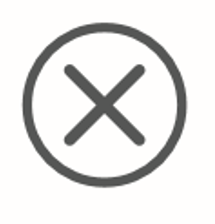 DRUG TOURISM
Decriminalization of Drug Use
HAART
1st Dx HIV 
in Portugal
TROIKA
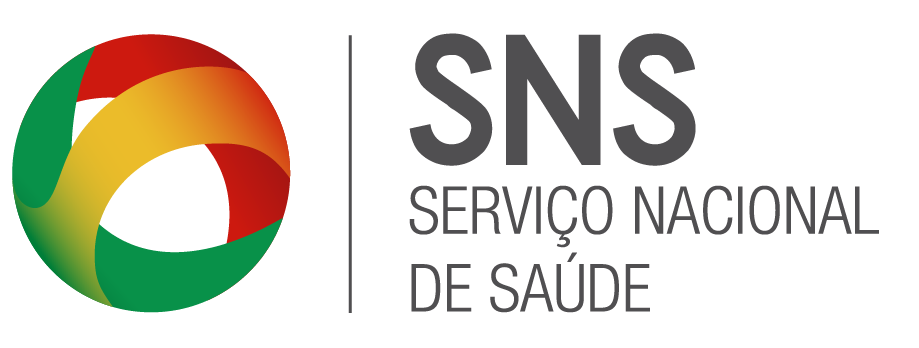 | @RBaptistaLeite
HIV in Portugal
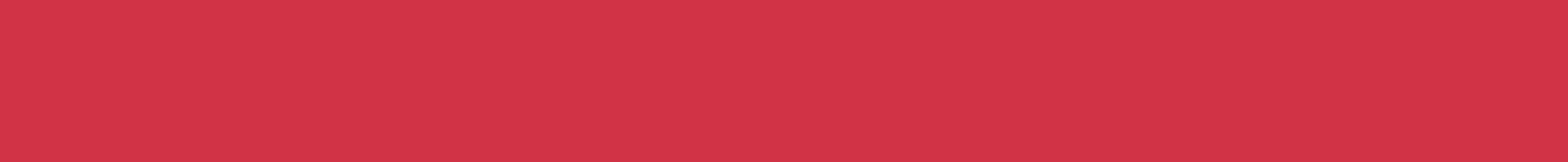 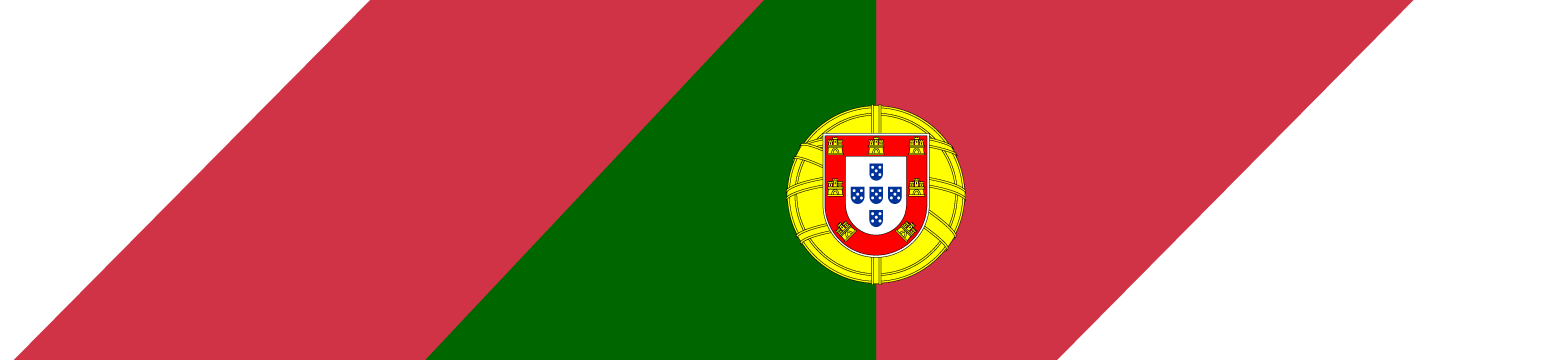 2011 | Parliament HIV Resolution
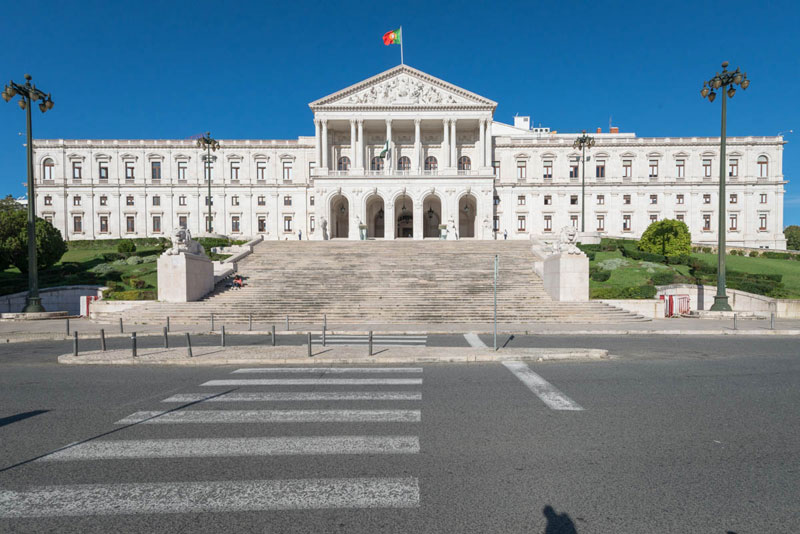 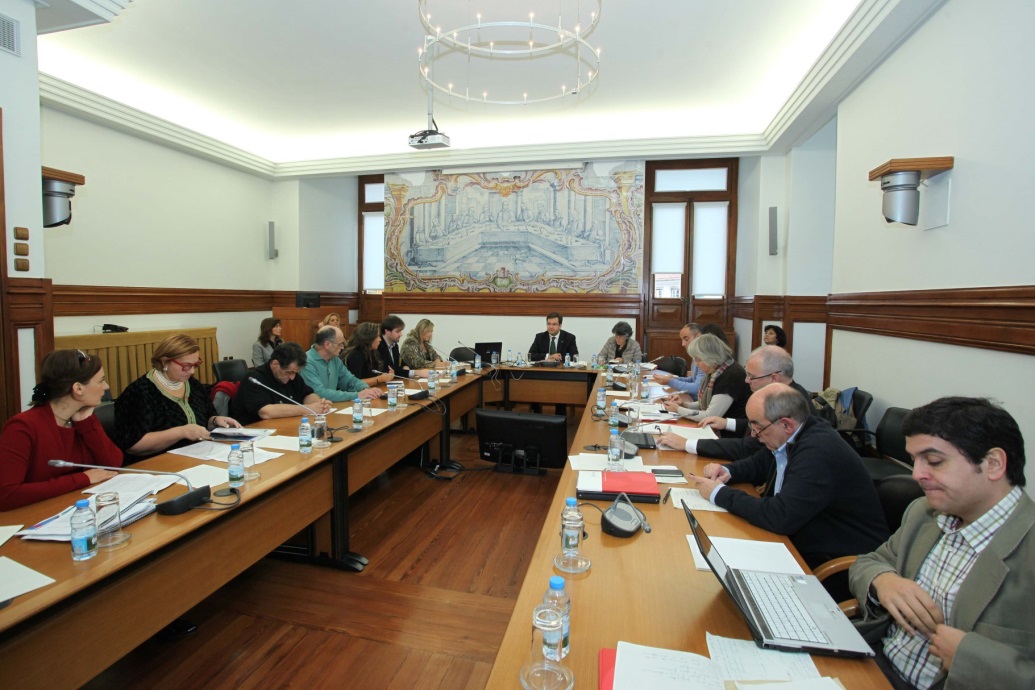 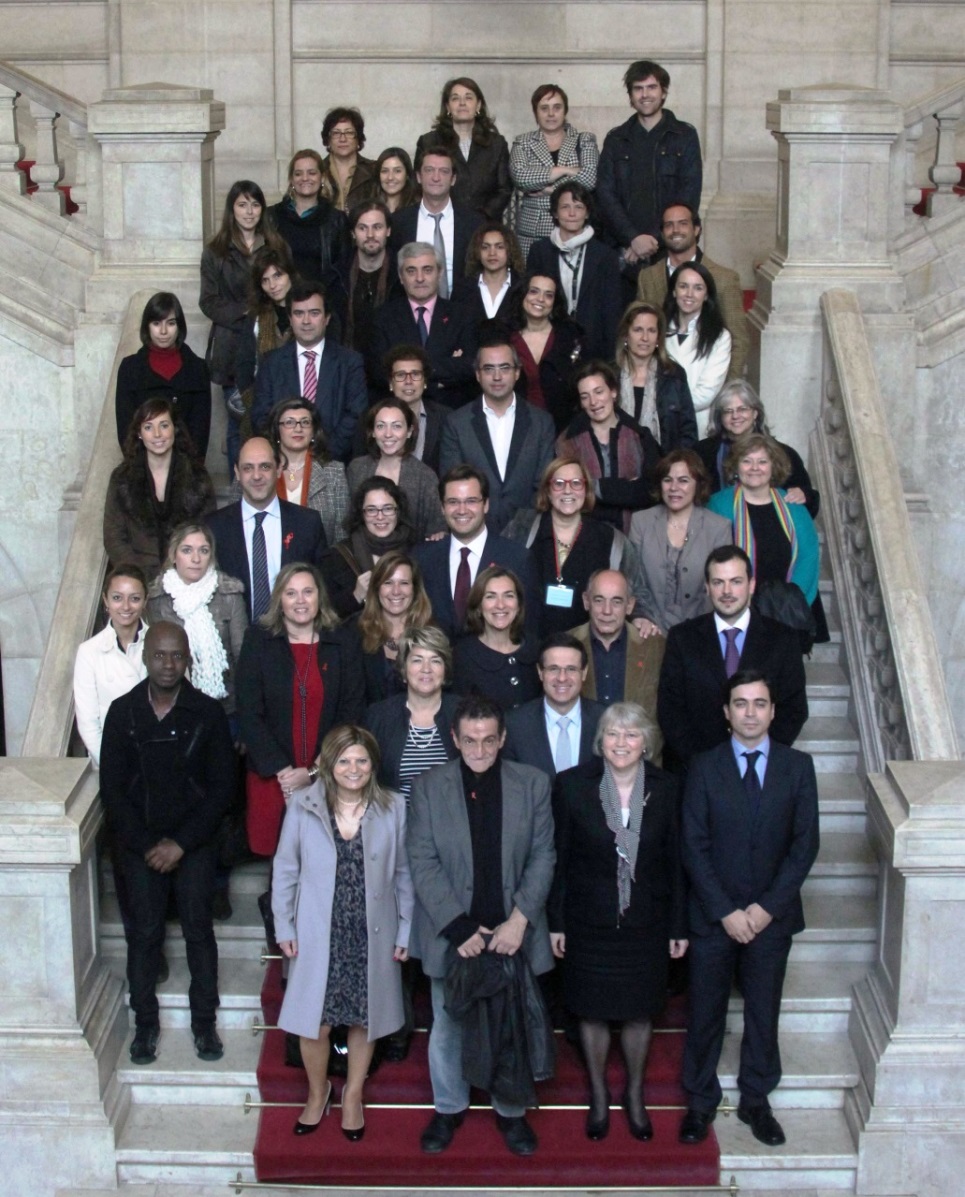 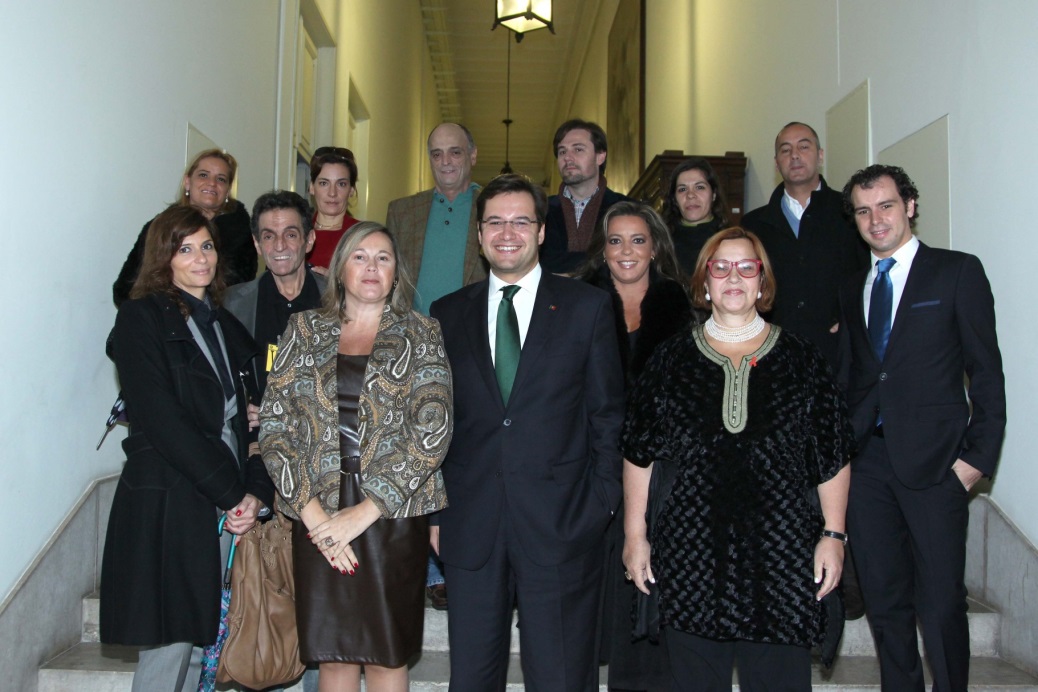 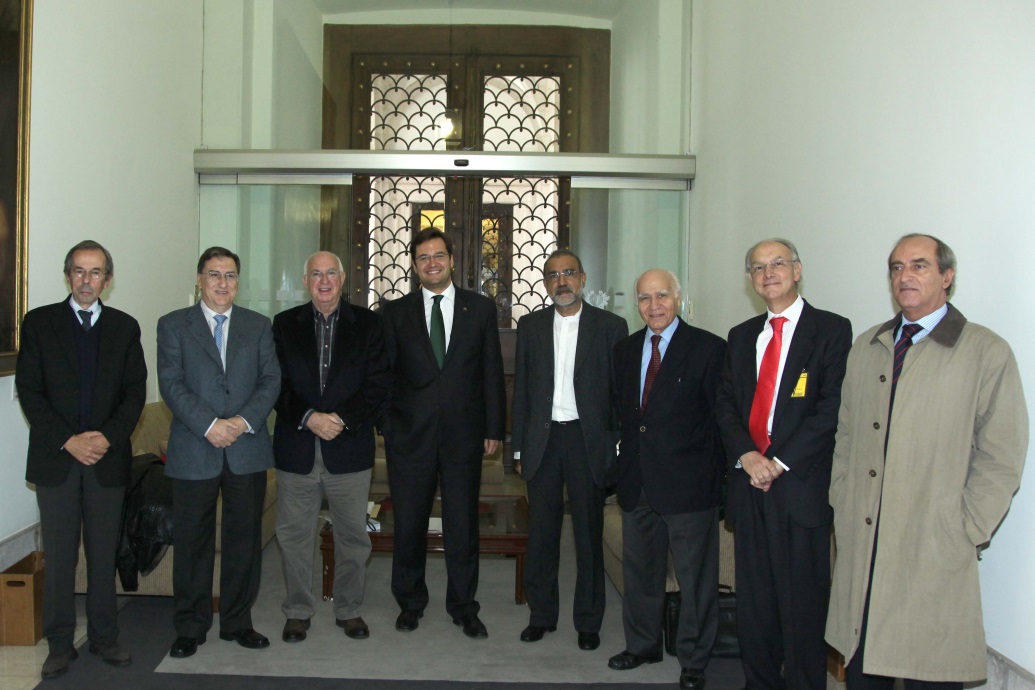 | @RBaptistaLeite
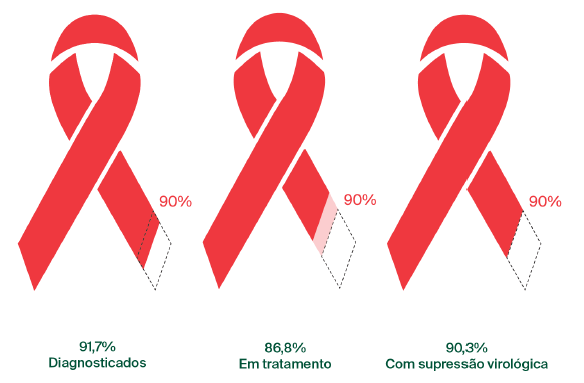 HIV in Portugal
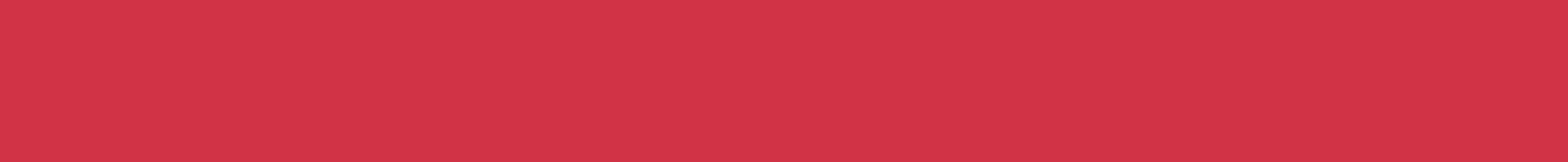 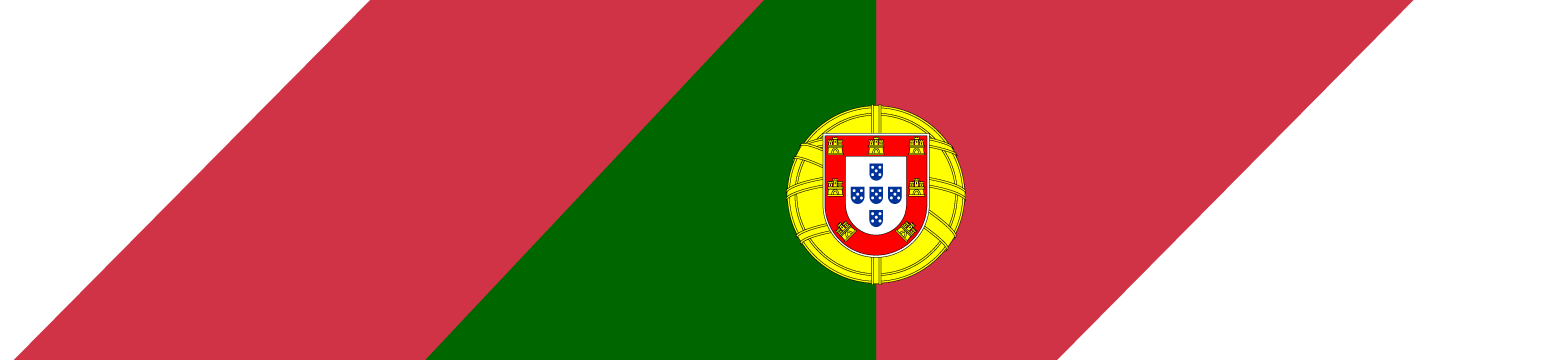 Number of New HIV Infections 1983-2016
90 – 90 – 90 in Portugal
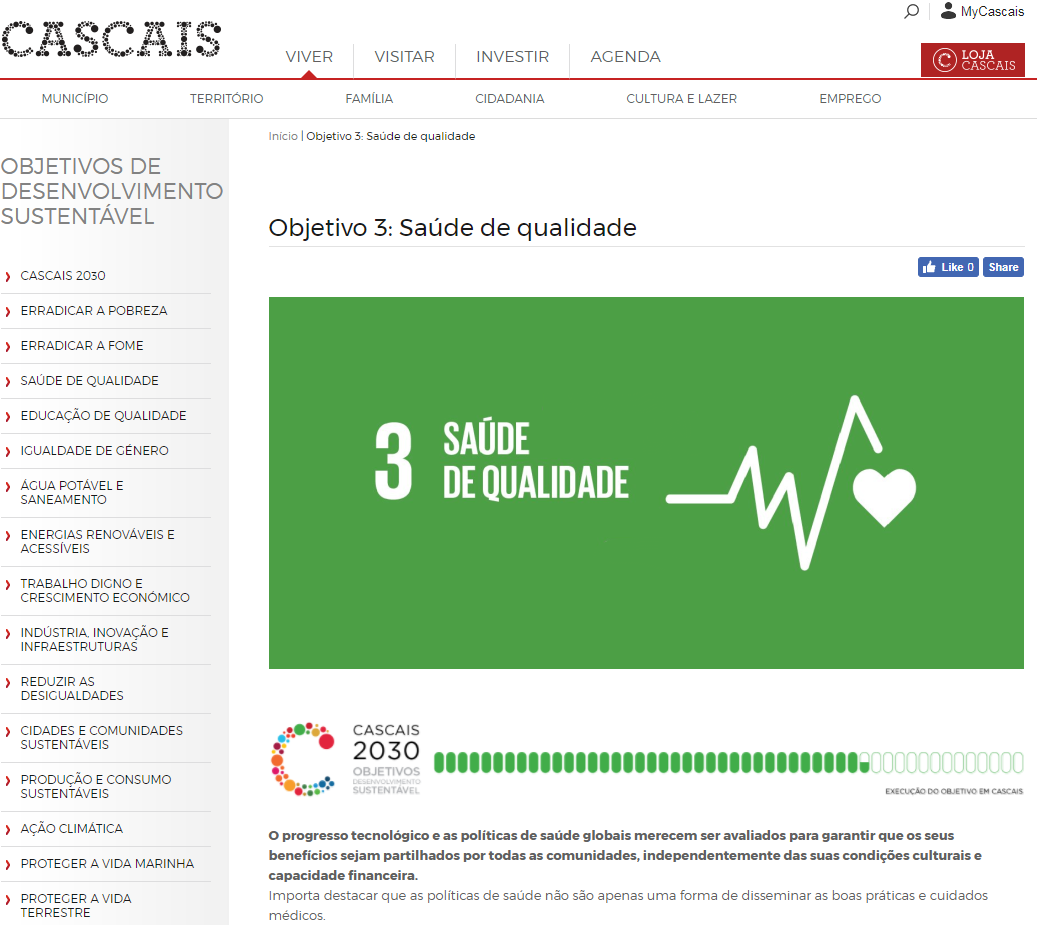 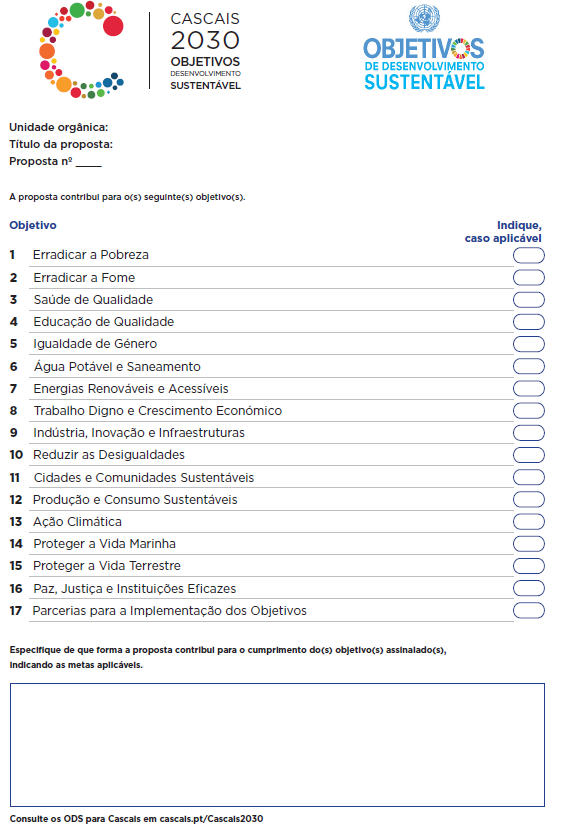 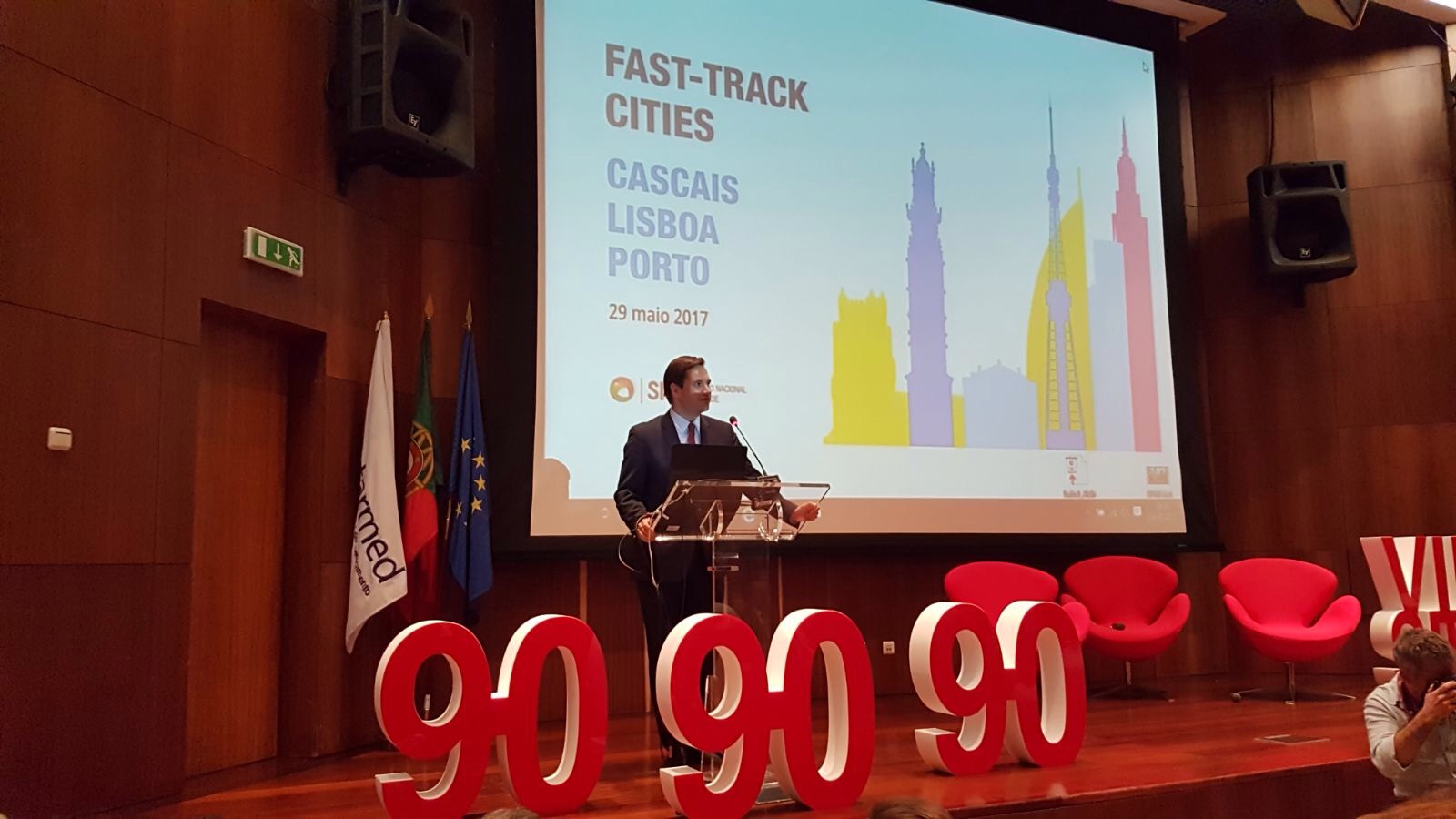 2018
2017
2011
2001
1979
1996
2015
1983
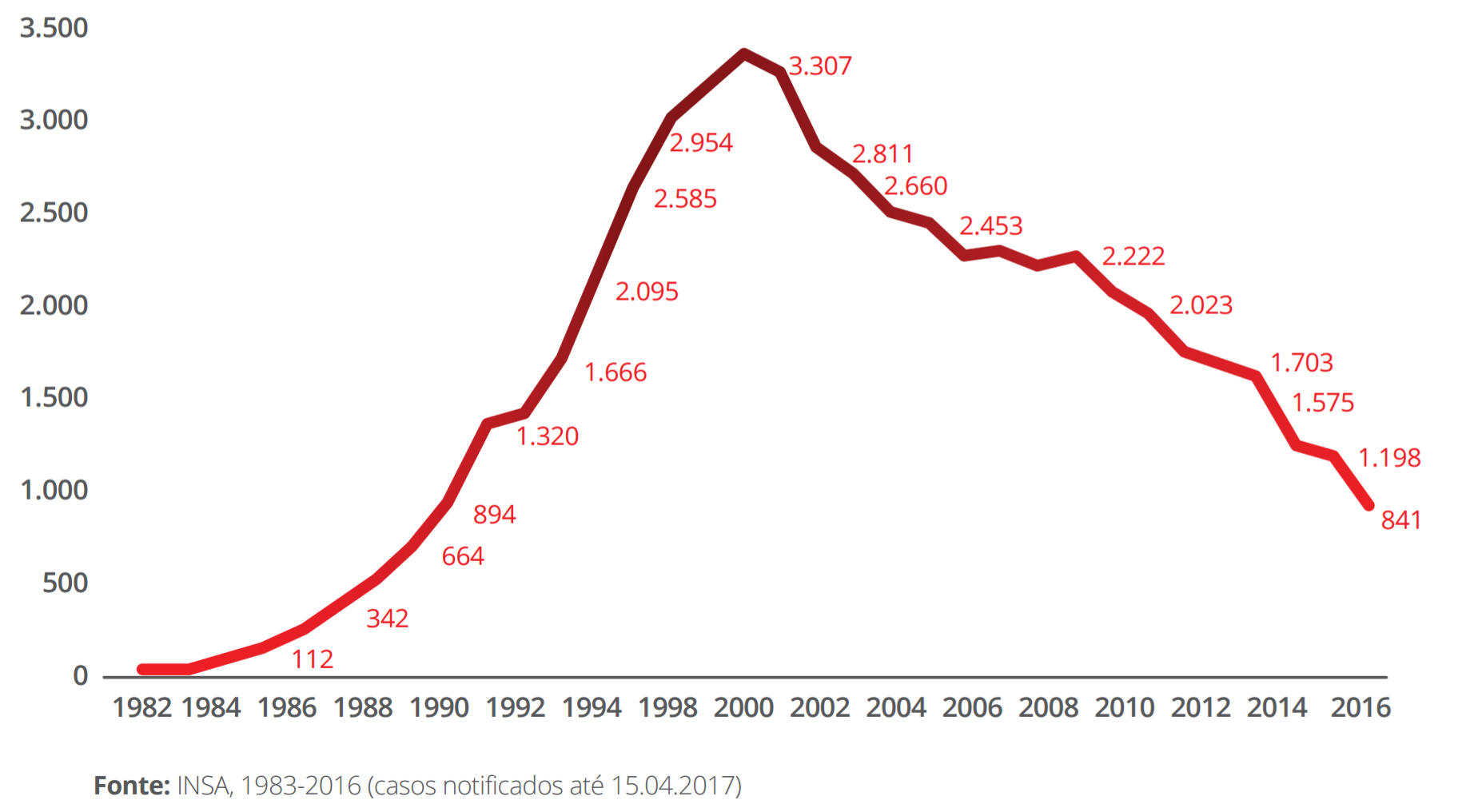 Cascais, Lisbon and Oporto on the Fast Track to end AIDS
Lisbon, 29th May 2017
HEP C
90,3%
Virologically Supressed
91,7%
Diagnosed
86,8%
On Treatment
Source: Ministry of Health, July 2018
53,5% Late Diagnosis
Decriminalization of Drug Use
HAART
1st Dx HIV 
in Portugal
Fast Track Cities
T&T
PrEP
TROIKA
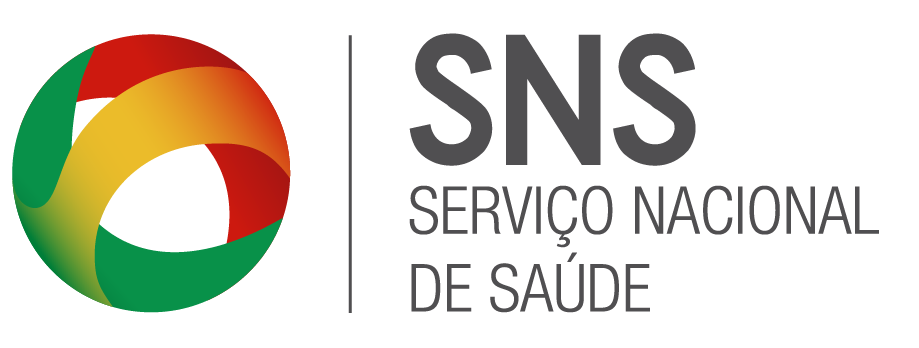 | @RBaptistaLeite
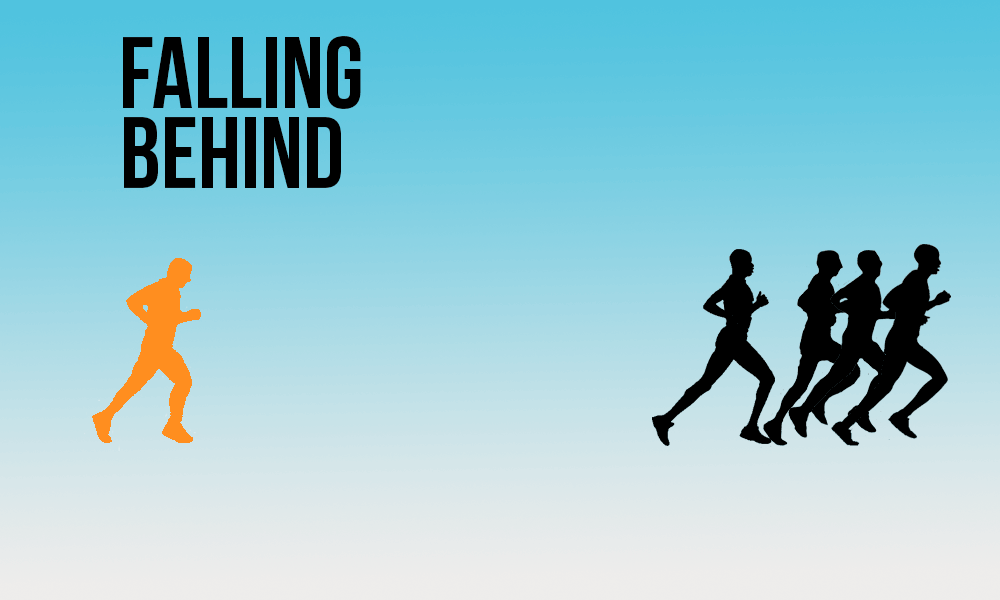 | @RBaptistaLeite
[Speaker Notes: WE HAVE THE SCIENTIFIC EVIDENCE AND TECHNOLOGICAL MEANS TO END AIDS AS AS PUBLIC HEALTH THREAT BY 2030.

WHAT DOES IT TAKE TO GET THERE?]
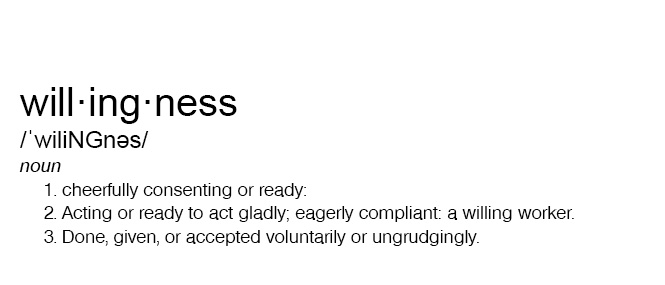 | @RBaptistaLeite
Taking action to deliver on global policy goals
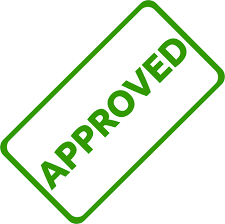 Still MP’s are excluded from most International - Multilateral workgroups and decision processes
Members of Parliament 

Approve national budgets
Directly change local and national policies 
Interface between Governments and the People
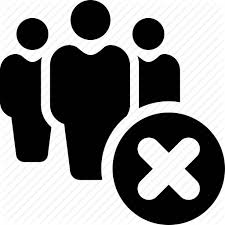 | @RBaptistaLeite
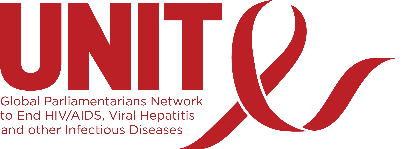 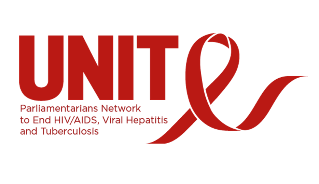 Europe
Chapter
North America Chapter
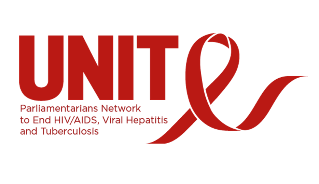 Western-Pacific Chapter
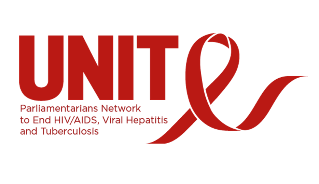 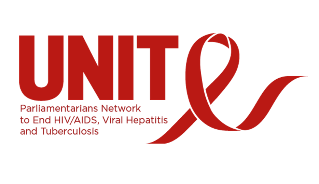 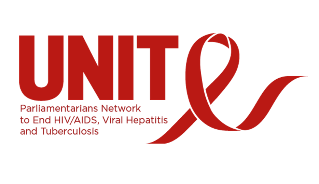 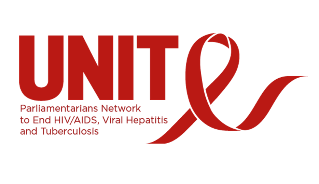 Africa Chapter
Central, South America & the Caribbean 
Chapter
Eastern Mediterranean Chapter
South-East Asia Chapter
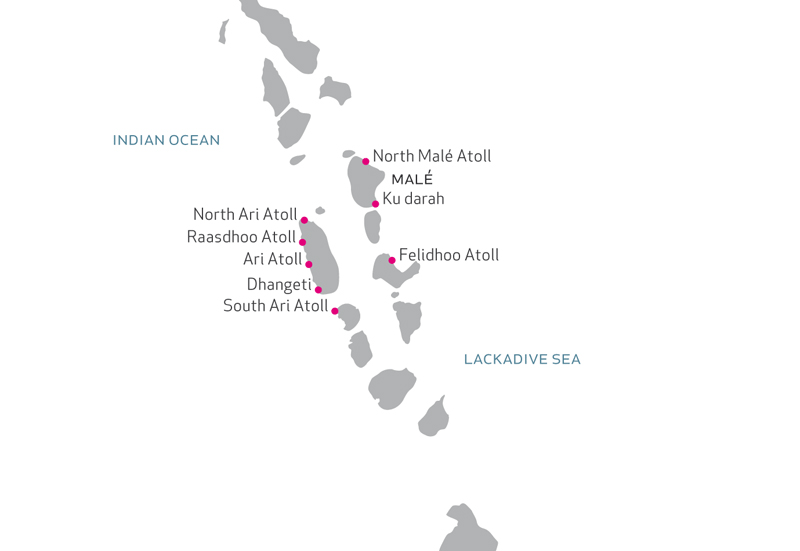 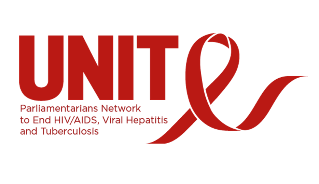 UNITE REGIONAL CHAPTERS
| @RBaptistaLeite
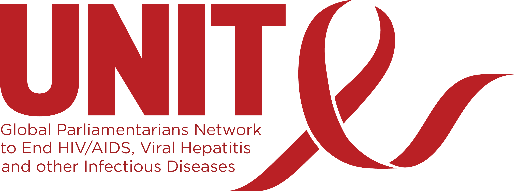 | @RBaptistaLeite
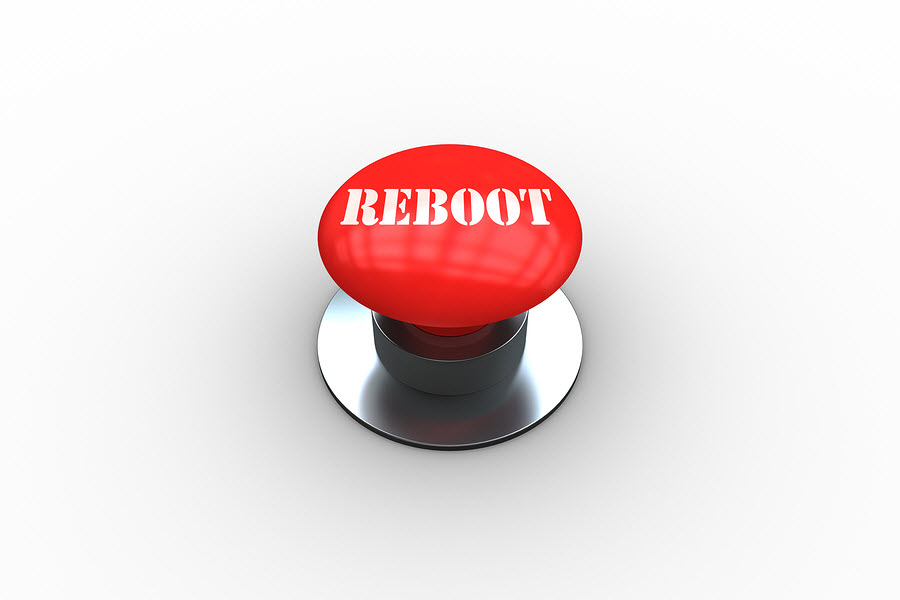 | @RBaptistaLeite
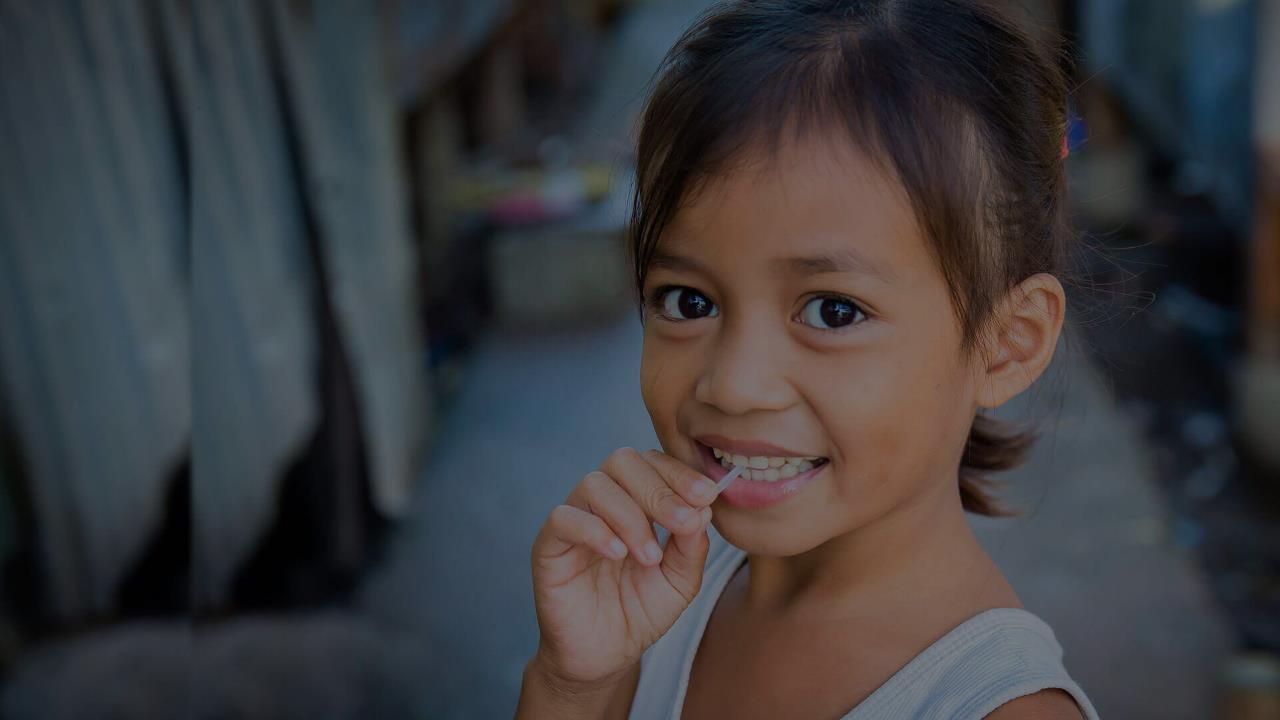 It’s time to end HIV/AIDS, viral hepatitis     and other infectious diseases
It’s time to UNITE.
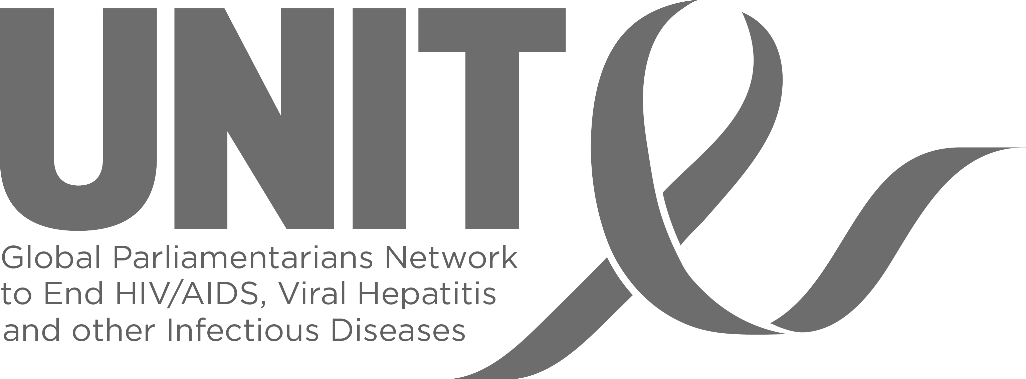 www.unitenetwork.org
With the support and under the auspices of
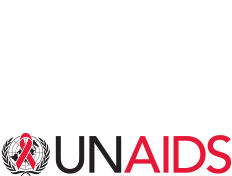 ricardo.baptistaleite@gmail.com | @RBaptistaLeite